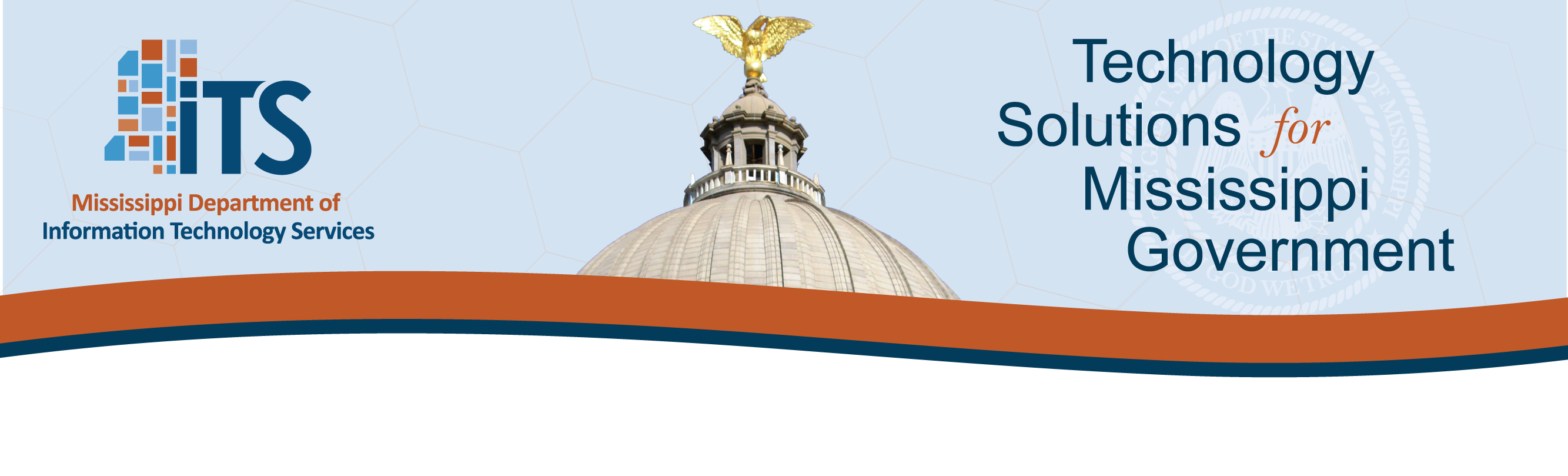 Introduction toInformation TechnologyPlanning for State Agencies
www.its.ms.gov
Topics Covered
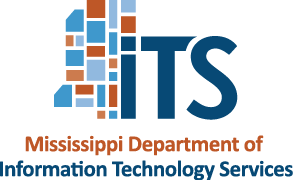 ITS Statute:  		        Responsibility and authority for planning

Why Plan:			        Budget, funding, and technology needs

Planning Process:		        Planning team, program objectives and priorities, 				        and business case

ITS Online Planning System:  Requirements and the review and approval process
www.its.ms.gov
ITS Law: Responsibilities and Authority
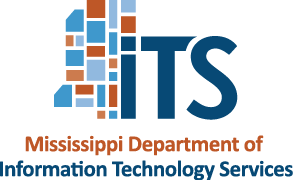 For legislative information, the MS Code of 1972 can be found at: 
https://www.sos.ms.gov/index.php/communications-publications/mississippi-law

Once there, you can search for specific legislation by clicking on:


ITS Statute: Title 25, Chapter 53
Code Sections 25-53-1 through 25-53-191
Code Section 25-53-29 (1) (b) specifically deal with planning: https://www.its.ms.gov/sites/default/files/ServicesPDFs/PlanningLegislation.pdf
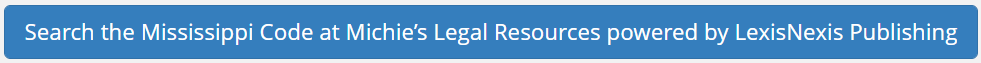 www.its.ms.gov
ITS Law: Responsibilities and Authority
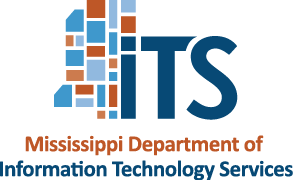 By Law, ITS must:

Adopt rules governing the acquisition of all computer and telecom equipment and services


Review all IT procurements by agencies & IHLs for approval (or disapproval)
Note – ITS purview could be removed for legislatively mandated projects


Execute all contracts for IT equipment and services - ITS Executive Director is “contracting agent” for all technology contracts


Advertise competitive specifications for all acquisitions above $75,000 total lifecycle cost and award to the “lowest and best”
www.its.ms.gov
ITS Purview
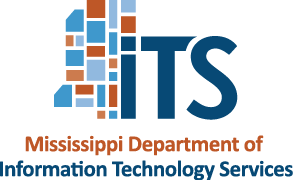 ITS Purview Includes:
State Agencies
Institutions of Higher Learning
Other political subdivisions (on request) – example:
Cities
Counties
K-12 Schools
Community Colleges
www.its.ms.gov
ITS Board
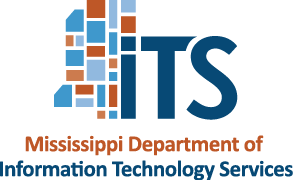 Role of ITS Board
Hire ITS Executive Director
Set technology direction for state government
Monitor strategic IT projects undertaken by agency and IHL customers
Adopt rules and regulations for fulfilling the procurement and strategic IT oversight charged in ITS legislation
Approve procurements, including exemptions, above the Director Approval Threshold
www.its.ms.gov
ITS Organization
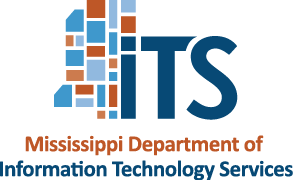 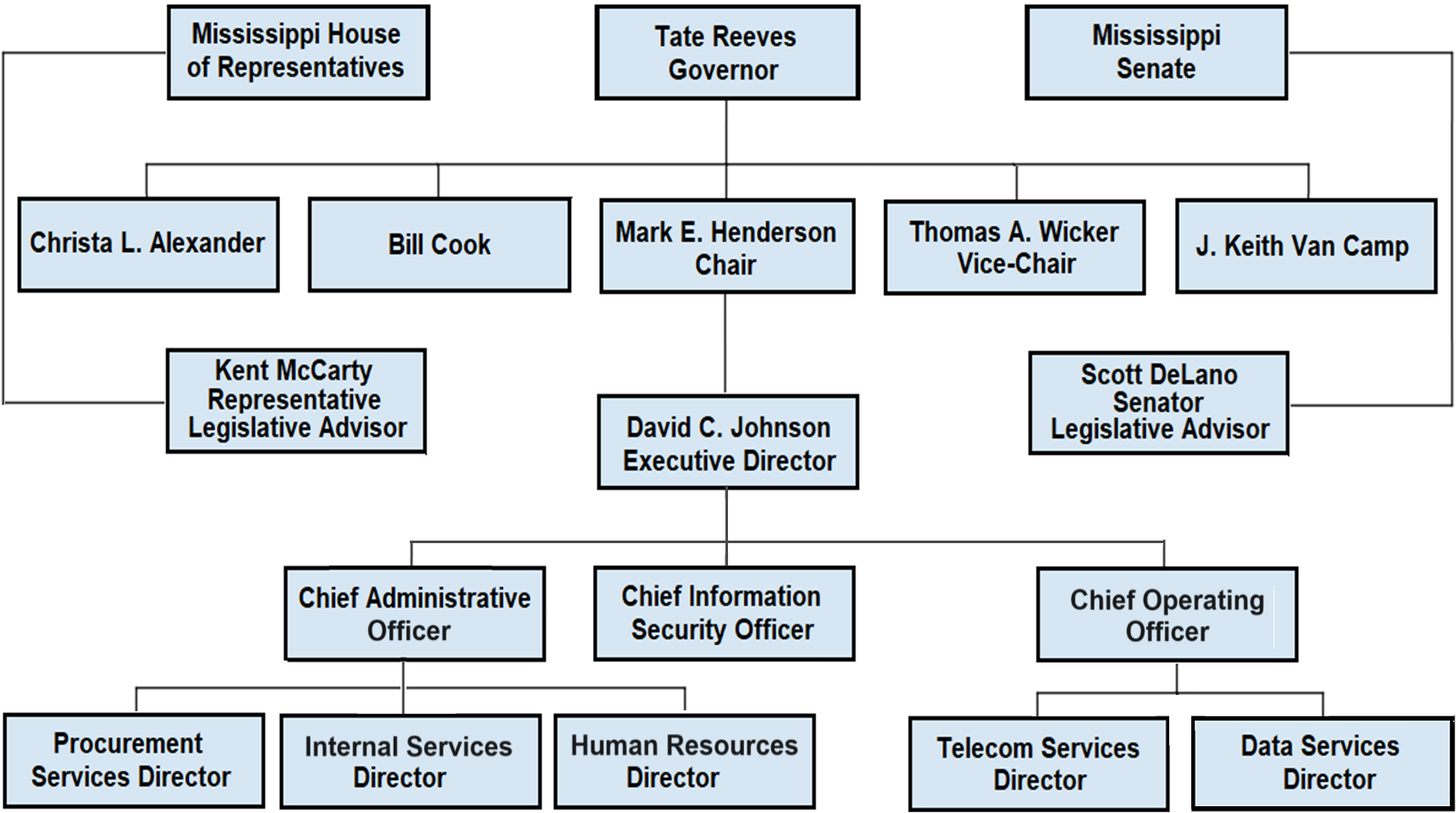 www.its.ms.gov
Why Plan?
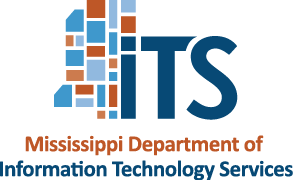 Information Technology (IT) has become increasingly important to the efficient and effective operation of state government. 

The planning process provides a method for determining:

How well technology is currently meeting the business needs of the agency

Helps to identify technology gaps and technology that could improve services and performance

The Mississippi State Legislation requires the Mississippi Department of Information Technology Services (ITS) to obtain, review, and approve IT plans which include current and proposed IT projects along with their associated costs.
www.its.ms.gov
What does ITS do with the information?
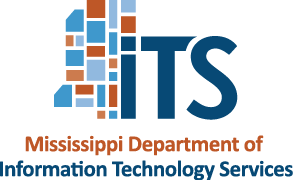 IT plans are collected and reviewed, then the information is compiled into reports that are evaluated for: 
Statewide infrastructure impact and needs
Projects within the plan that could take advantage of volume purchase agreements
IT training and education opportunities
Consulting service requests

The information from the IT plans is also used in the State’s Strategic Master Plan for Information Technology presented annually to the Governor and Legislature to assist them in allocating fiscal resources to best achieve statewide IT goals.
www.its.ms.gov
The Budget and Planning Cycle
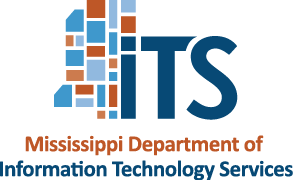 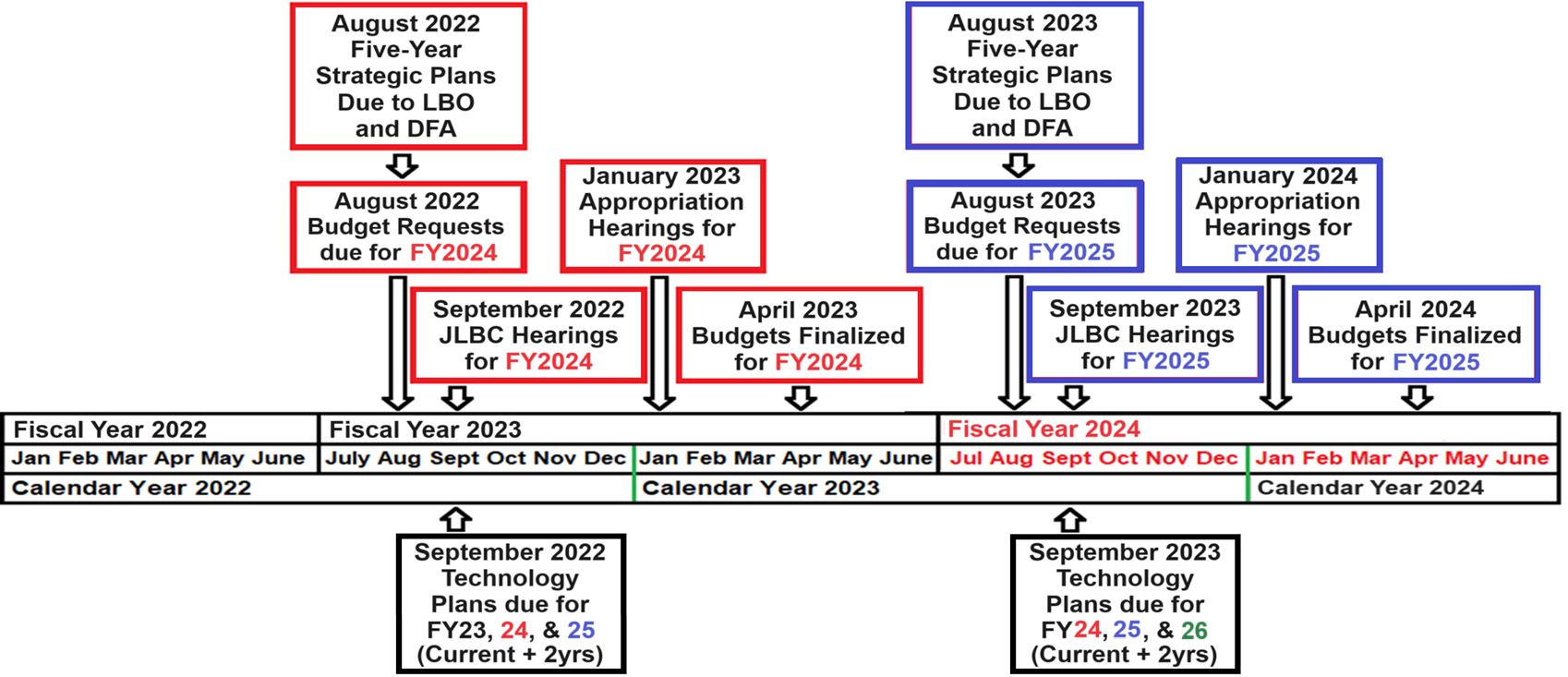 www.its.ms.gov
Steps to IT Planning
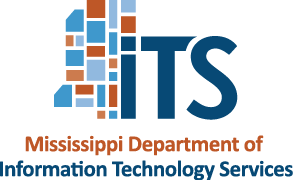 Step One - Establish an IT Planning Team
Designate an IT planner to coordinate plan activities
Involve senior management
Agency Director, Finance Director, Human Resources Representative, Internal Auditor, Chief Administrative Officer
Review the organizational chart to establish a steering committee
Division Directors and/or Program Managers
IT Project Managers
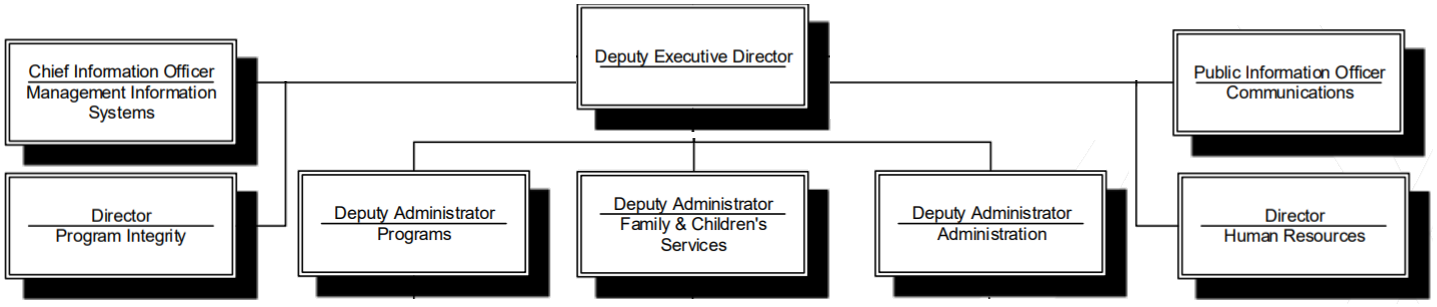 www.its.ms.gov
Steps to IT Planning
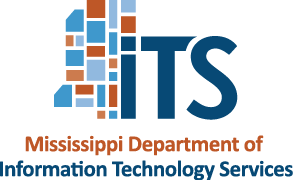 Step Two – Review Agency Strategic Information
Review the Agency’s Mission Statement
Example - The Mississippi State Department of Health's mission is to protect and advance the health, well-being and safety of everyone in Mississippi.
Review the Agency’s Five-Year Strategic Plan
Strategies, goals, and objectives of the Program Areas that support the mission of the agency, including Administration
Review all existing software applications and technology hardware supporting mission critical systems
Identify or define technology resources required to support goals
Program area technical staff
IT Project Managers and technical support staff
www.its.ms.gov
Steps to IT Planning
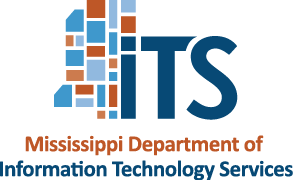 Step Three – Identify Opportunities for Improvement
Example - MSDH Program: Health Services
Sub-Program: Maternal and Child Health
Goal: Reduce maternal and infant mortality, morbidity, and low birthweight through prenatal and postnatal care; provide assistance to children with special health care needs; and minimize the effects of genetic disorders through early detection and timely medical evaluation, diagnosis, and treatment.  

Supporting Technology Project: 
Replace Access database with integrated system for Child Health
The new system will include an integration of the Newborn Metabolic Screening, Newborn Hearing Screening, and Birth Defects Registry databases.
www.its.ms.gov
Steps to IT Planning
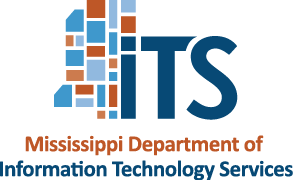 Cost and Resources
License fees – How many years?  What are the contract terms?
Implementation cost – How long will the implementation take?
System interfaces – Which other systems need to be modified to interface?
Ongoing vendor support – What are the total annual fees?
Training on new system or hardware – Train the trainer?
Infrastructure – State Data Center(s) hosting, cloud computing, business resilience, ongoing maintenance, operating system license fees, or ongoing vendor fees if hosting with the vendor? 
Internal support – Engage the IT System Administrator and/or Project Manager.
www.its.ms.gov
Steps to IT Planning
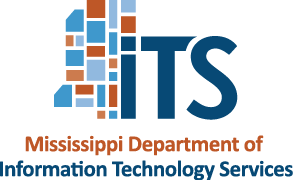 Agency-wide projects that should be considered
End-users Refresh Cycle - desktops, laptops, and printers

Ongoing License and Maintenance - fees for recurring organization hardware and software charges

Data Capacity Expansion – colocation, cloud storage, and business resiliency

Security Assessment - network vulnerability with risk assessment and penetration tests

Local Area Network Refresh Cycle - routers, switches, and fiber

Communication – phones, smart devices, and video-conferencing

End-user/Staff Technical Training – new applications and staff development
www.its.ms.gov
Steps to IT Planning
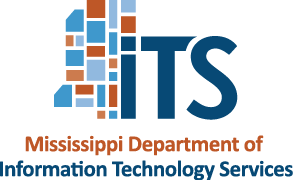 Step Four – Establish Priorities for Projects
How important is the project to the mission of the agency?
The Mississippi State Department of Health's mission is to protect and advance the health, well-being and safety of everyone in Mississippi.
Goal A: Reduce maternal and infant mortality, morbidity, and low birthweight through prenatal and postnatal care
What priority is the project to Senior Management?

What is the value based on the cost to benefit ratio?

Step Five – Prepare the Agency IT Plan
Prepare or create an IT Project for each new, in-progress, or planned project, including one for on-going operating costs
www.its.ms.gov
Steps to IT Planning
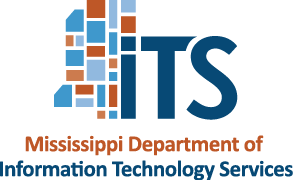 Step Six – Electronically Submit the IT Plan to ITS
Plans are due by September 1 of each calendar year

The IT Planning System is a web-based application, available to all Agency Planners. 

The URL for the system is: https://techplan.its.ms.gov

Agency Planners should contact ITS for system access and training on the application.

The ITS Planning staff is available to provide technology planning assistance and training at no cost.
www.its.ms.gov
TechPlan - The IT Planning System
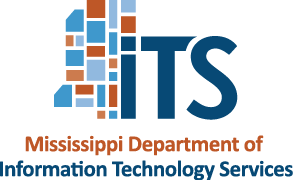 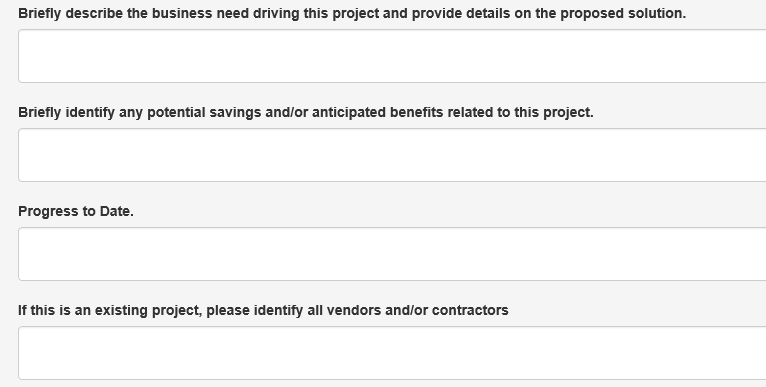 www.its.ms.gov
TechPlan - The IT Planning System
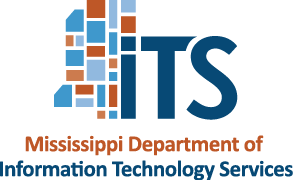 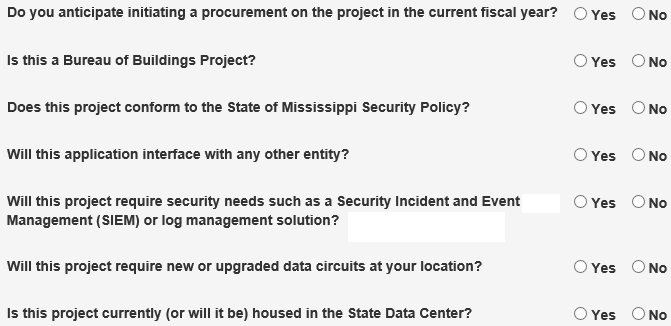 www.its.ms.gov
TechPlan - The IT Planning System
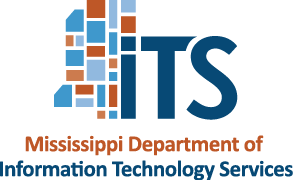 Security and Disaster Recovery Planning
Does your agency have a current agency specific IT Security Policy?

When was your agency’s most recent third-party IT Security Assessment?

Who is your agency’s designated IT Security Officer?

Has your agency implemented a Security Awareness Program?

Does your agency have a current IT Disaster Recovery and/or Business Continuity Plan in place?

What was the date of your agency’s most recent IT Disaster Recovery test?
www.its.ms.gov
IT Security Risk Assessment
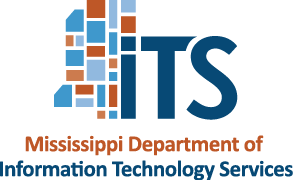 The State of Mississippi Enterprise Security Policy includes a mandatory requirement for agencies to obtain an IT Security Risk Assessment from a third-party security consultant once every three years.

An IT Security Risk Assessment is considered to be a fundamental process for increasing the security posture of an organization.  

For more information, please visit the ITS website’s Security Division page at: https://www.its.ms.gov/services/security.  
Or you may email Jay White at jay.white@its.ms.gov or phone at 601-432-8000.
www.its.ms.gov
Projects Requiring ITS Board Approval
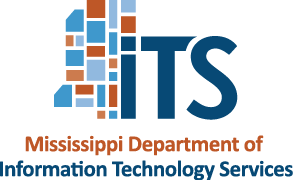 The ITS Board is charged in state statute with the responsibility of maximizing the use and benefit of information technology by state agencies, boards, commissions, and public universities.  

The ITS Board requires agencies to comply with the following prior to presenting technology projects for approval:

The project must be approved in the agency’s IT Plan
The agency must be in compliance with the State of Mississippi Enterprise Security Policy and have obtained an IT Security Risk Assessment with three years of the presentation to the ITS Board
The agency must submit a completed IT Business Case to accompany the project to the ITS Board for approval
www.its.ms.gov
Business Case
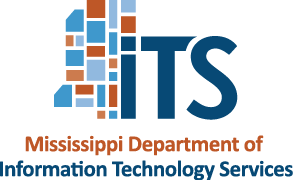 What is a Business Case? 
A document that identifies the following:
Reasons for initiating the project including background information

Expected benefits when the project is completed

Critical success factors, risks, assumptions, or dependencies

Impact if the project is not initiated

Funding and project cost estimates

Cost benefit analysis or return on investment include any quantifiable and unquantifiable benefits

Other options considered and why they would not work
www.its.ms.gov
Business Case
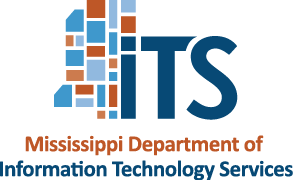 A Business Case should support a specific business need of the agency.
Example:  A software upgrade might improve system performance, but the business case would describe that “improved system performance” would increase customer satisfaction, require less staff time, or reduce system maintenance costs. 

ITS provides Business Case Templates and Workbooks to assist agencies in preparing the required documentation for both IT Projects and IT Consulting Resources (available at the link below).
3
For more information, visit the ITS website under Services, Agency IT Planning at https://www.its.ms.gov/services/planning-agency-it-plans.
www.its.ms.gov
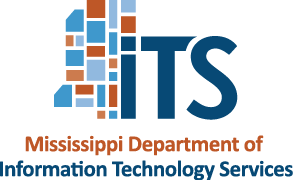 IT Planning Resources
https://www.its.ms.gov/services/planning-agency-it-plans
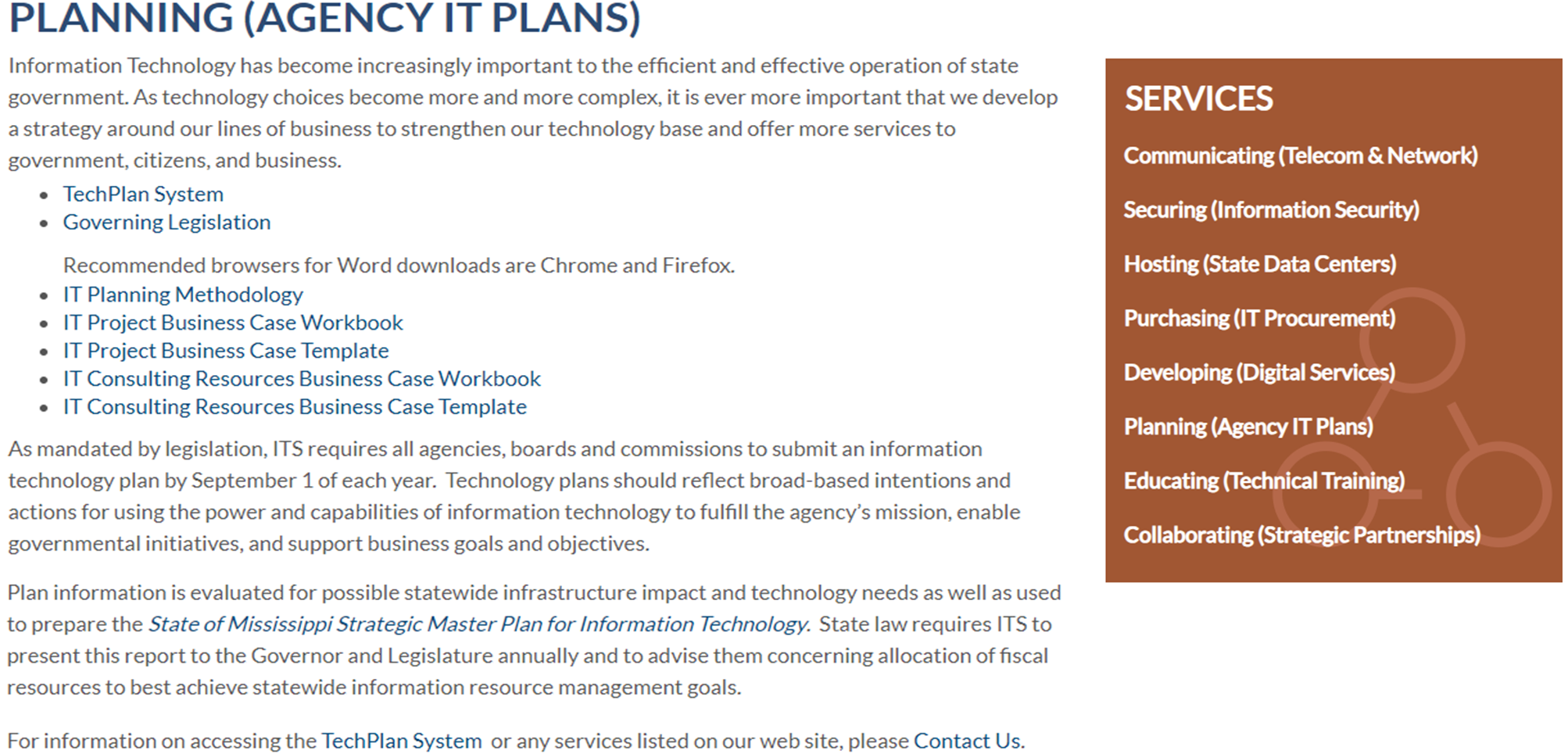 www.its.ms.gov
Contact ITS
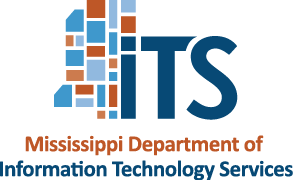 ITS Websitehttp://www.its.ms.gov

Planning (Agency IT Plans)
https://www.its.ms.gov/services/planning-agency-it-plans

Kevin Gray
	IT Planning Coordinator(601) 432-8048kevin.gray@its.ms.gov
www.its.ms.gov